Обобщающий урок-игра
«Отечественная война 1812г.»
МБОУ РСОШ № 4 им. С.В. Пешеходько
Понкратова Галина Анатольевна
14 сентября 2012 года
Цели и задачи:
рассказать о ходе Отечественной войны, героической обороне российского населения, выяснить, в чем заключался ее народный характер;
воспитывать чувство гордости и любви к Родине на примерах подвигов российского народа;
развивать навыки работы с картой, умения определять и объяснять понятия, сравнивать;
дальнейшее овладение учащимися художественными и выразительными свойствами языка
План урока:
Орг. Момент
 Работа по теме урока.
Сообщение темы и целей.
Игра.
3.Подведение итогов.
Отечественная война 1812 года.
Благодарная Россия героям 1812г.
В 1829—1834 г. триумфальную арку в память победы России в войне с Наполеоном построили в Москве у Тверской заставы по проекту архитектора О. И. Бове. 
Кафедральный Соборный храм Христа Спасителя в Москве . Заложен в 1839.
        На стенах храма были начертаны имена офицеров Русской армии, павших в войне 1812 года
Благодарный Дон героям 1812 г.
Триумфальная арка в Новочеркасске в честь участия донских  казаков в войне 1812 г.
Памятник  Платову М.И. герою отечественной войны, основателю Новочеркасска.
Благодарная Россия героям 1812 г.
«Бородино» стихотворение  М. Ю. Лермонтова (1837 г.)
«Война и мир» роман-эпопея Л. Н. Толстого, описывающий события войн против Наполеона: 1805 года и отечественной 1812.
8 сентября  День воинской славы России.
Бородино является яркой страницей в истории нашей Родины, показавшей сплоченность, мужество, самоотверженность нашего народа.
Историческая игра
«Недаром помнит вся Россия про день Бородина…»
Когда произошло Бородинское сражение ?
26 августа (7 сентября) 1812 года.
В каком городе произошло первое сражение между русскими и французами?
Смоленске.
Какое сражение считают прилюдией Бородинского сражения?
Шевардинское сражение.
С какой целью был совершён Тарутинский манёвр?
С целью сохранения армии и пополнения запасов.
5.На какую дорогу отступая стремился попасть Наполеон?(почему и удалось ли)
На Калужскую. Смоленская была разграблена. Не удалось.
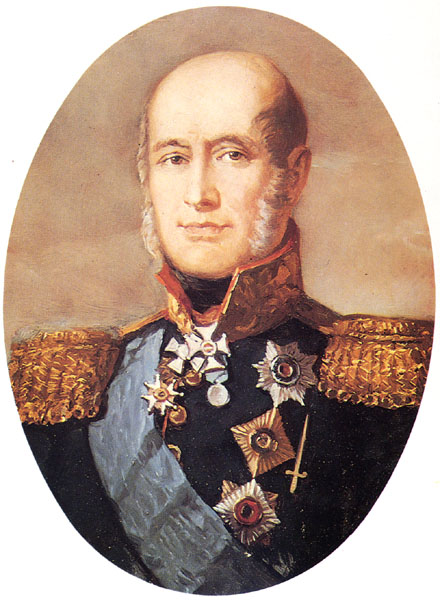 Барклай де Толли
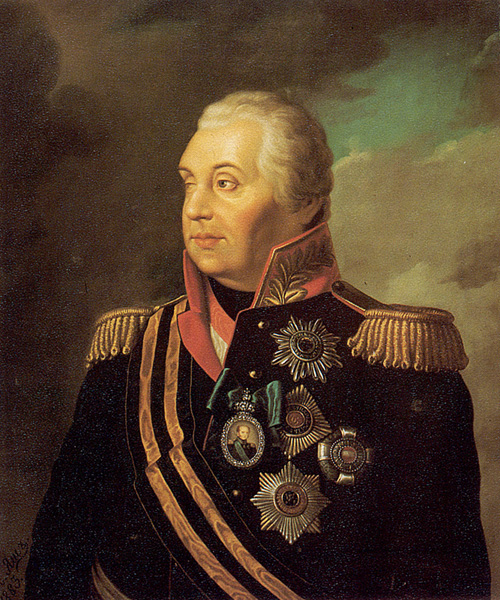 Кутузов М.Л.
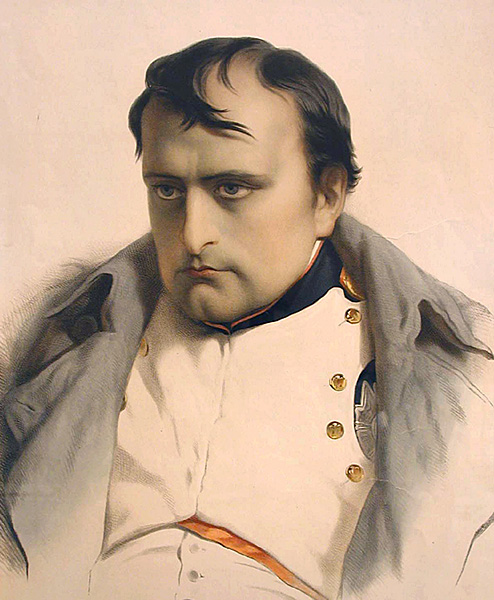 Наполеон
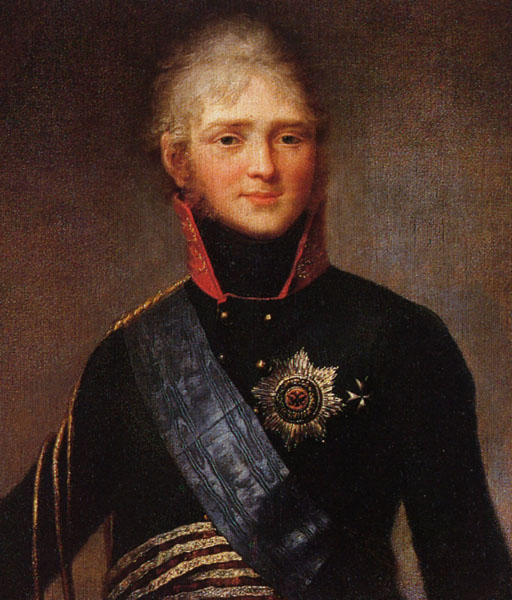 Александр I
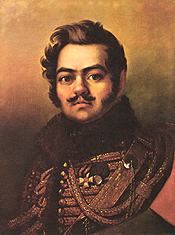 Давыдов
Редут.
Земляное укрепление.
Батарея.
Артиллерийское подразделение из нескольких орудий или позиция которую занимают.
Фураж.
Корм для лошадей.
Кавалерия.
Конное войско.
Пехота.
Пешее войско.
«Если я захвачу Петербург то схвачу Россию за голову»
Наполеон
«Если я захвачу Петербург , я возьму Россию за голову……»
Наполеон
«Если я захвачу Петербург , я возьму Россию за голову……»
«Если я захвачу Петербург , я возьму Россию за голову……»
Наполеон
«Пока цела армия, есть надежда с честью закончить войну. С потерей армии мы потеряем страну…»
Кутузов
«Пока цела армия, есть надежда с честью закончить войну. С потерей армии мы потеряем страну…»
Кутузов
«Пока цела армия, есть надежда с честью закончить войну. С потерей армии мы потеряем страну…»
Кутузов
«Пока цела армия, есть надежда с честью закончить войну. С потерей армии мы потеряем страну…»
Кутузов
«Пока цела армия, есть надежда с честью закончить войну. С потерей армии мы потеряем страну…»
Кутузов
«Пока цела армия, есть надежда с честью закончить войну. С потерей армии мы потеряем страну…»
Кутузов
«Пока цела армия, есть надежда с честью закончить войну. С потерей армии мы потеряем страну…»
Кутузов
«Народ требует его назначения ,я назначил ,но я умываю руки….»
Александр 1
«Пока цела армия, есть надежда с честью закончить войну. С потерей армии мы потеряем страну…»
Кутузов
«Необходимо создать партизанское движение с чётким руководством…»
Давыдов
Пока цела армия есть надежда с честью закончить войну , потеряв армию мы потеряем всю страну
Кутузов
«Пока цела армия, есть надежда с честью закончить войну. С потерей армии мы потеряем страну…»
Кутузов
"Ребята! не Москва ль за нами?	Умремте же под Москвой,Как наши братья умирали!"
Багратион
Причина отечественной войны 1812 г
Наполеон стремился к мировому господству ,а Россия ей мешала.
Почему война 1812 г. называется «отечественная»
Весь народ встал на защиту Родины.
Почему было решено оставить Москву?
Армию необходимо было сохранить ,а в городе трудно вести бой.
Где произошло последнее сражение на территории России.
У реки Березина
На сколько частей была разделена русская армия в начале войны и почему? Кто руководил.
На 3 части . Не знали где именно нападёт Наполеон.
Багратион , Барклай де Толли ,Тормасов.
Пока цела армия есть надежда с честью закончить войну…
Кутузов
Народ требует его назначения ,я назначил ,но я умываю руки….
Александр 1
Его желало общество, я назначил, но умываю руки….
Александр1
Москва за нами! Умрёмте же под Москвой
Багратион
Народ его желал,я назначил,но умываю руки
Александр 1
Народ его хотел
Александр 1
Подведение итогов:
Заключительное слово учителя.
Выступление жюри.
Награждение победителей